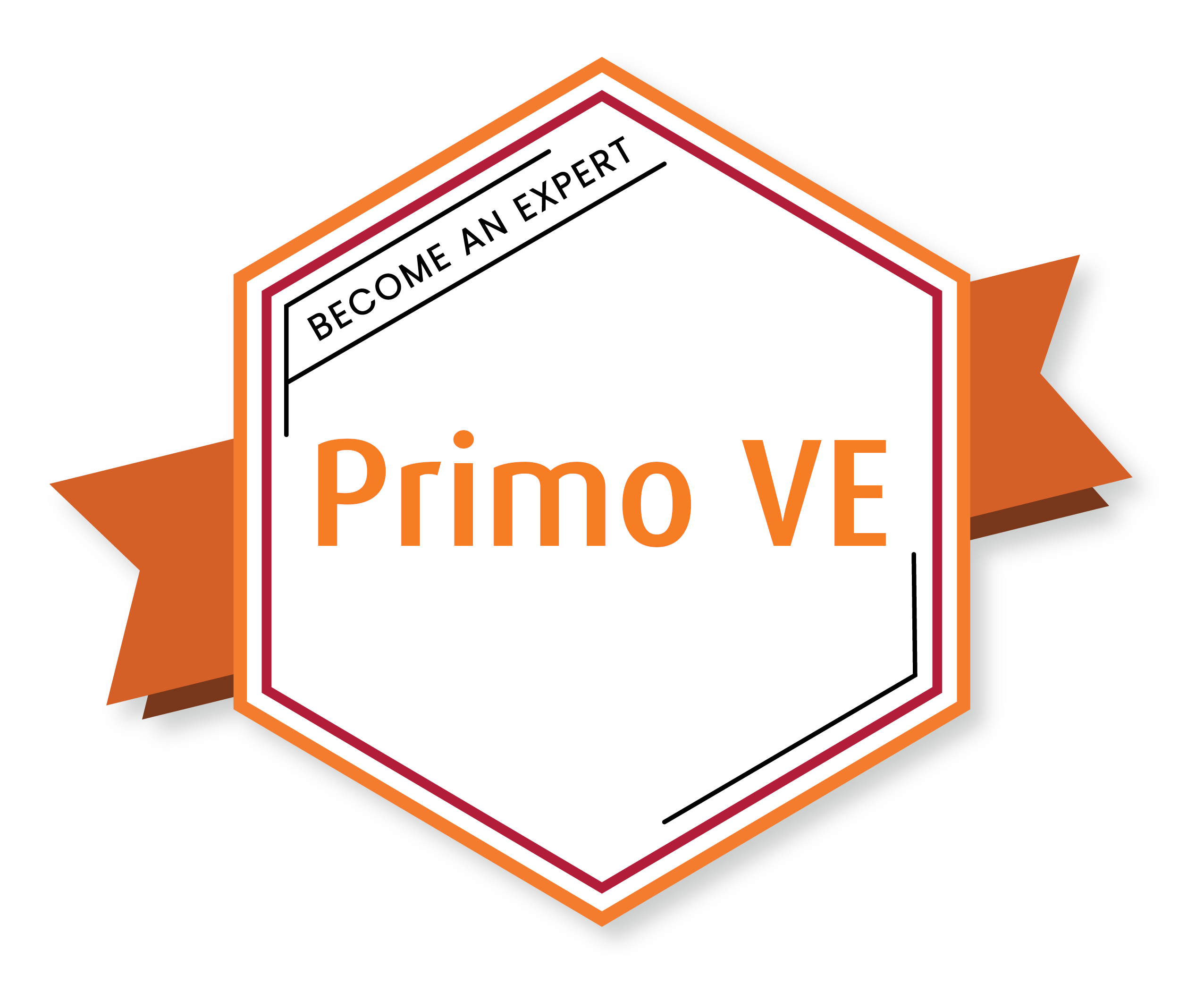 Branding, CSS, and HTML
Name – Title
A few points about WebEx
Technical issues? Exit and rejoin the WebEx session.
Select All Panelists in the To: dropdown menu to submit questions via WebEx Chat.
Turn captions on and off in the lower-left corner of the WebEx screen
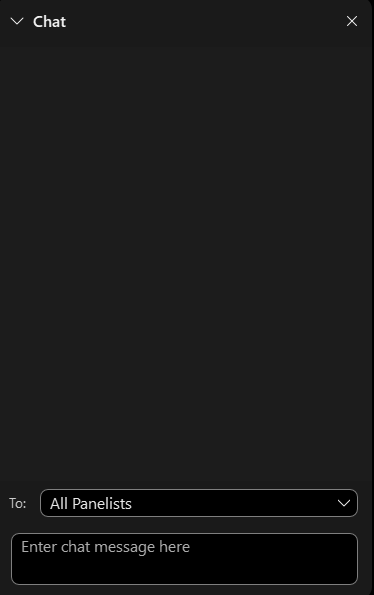 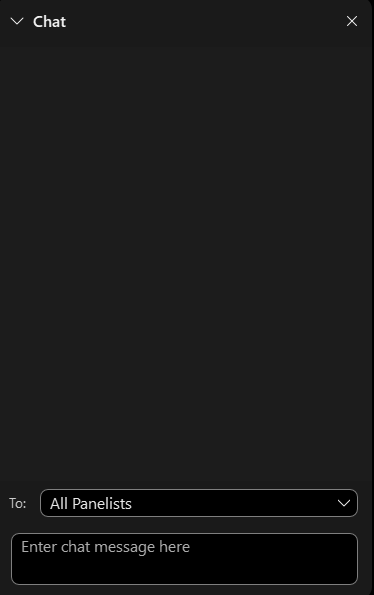 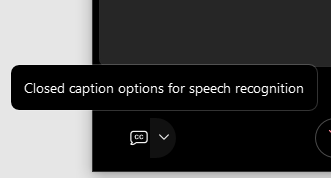 2
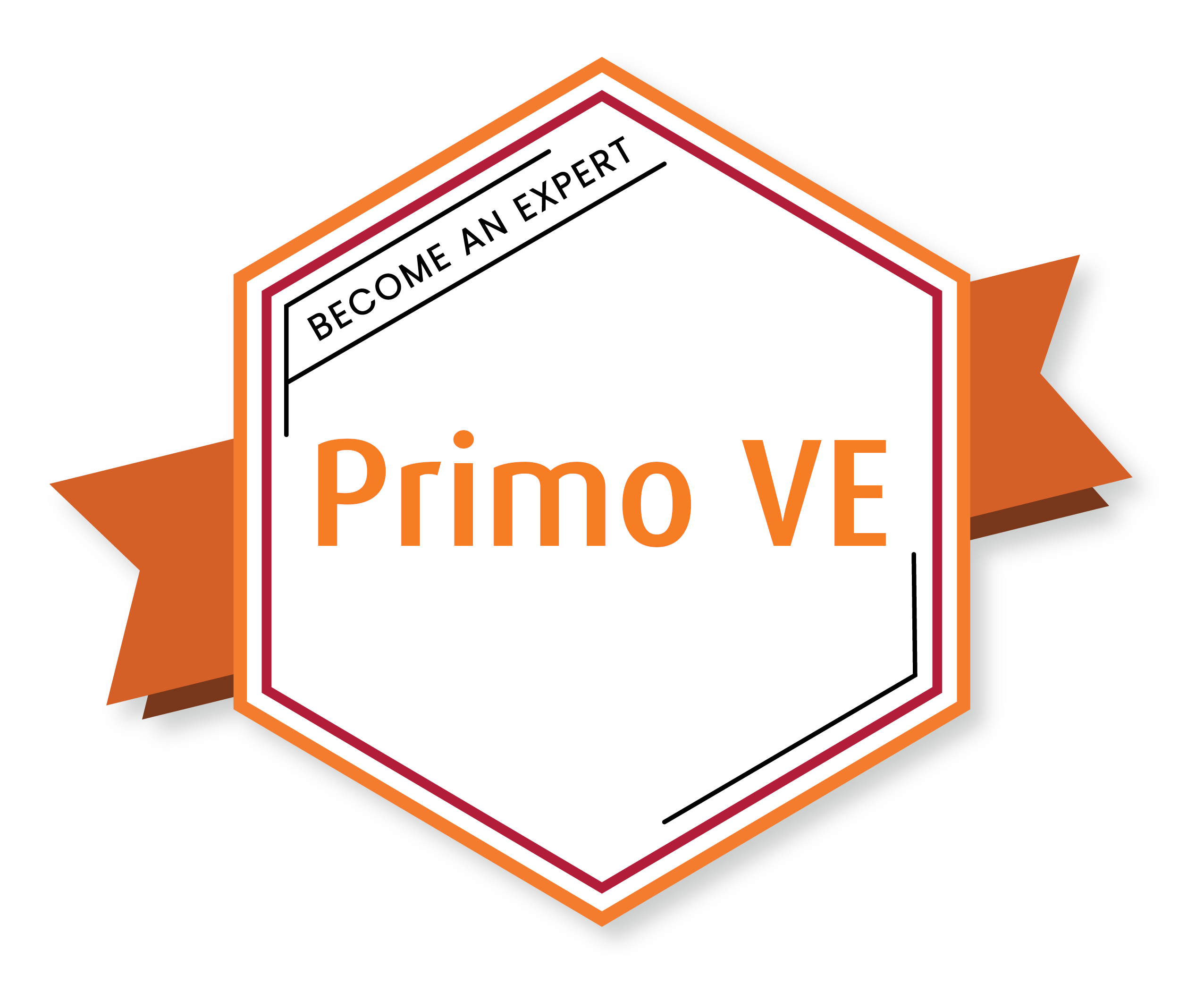 2022
3
Primo Studio
Customization Package Manager
Primo-Explore Dev Environment
Agenda
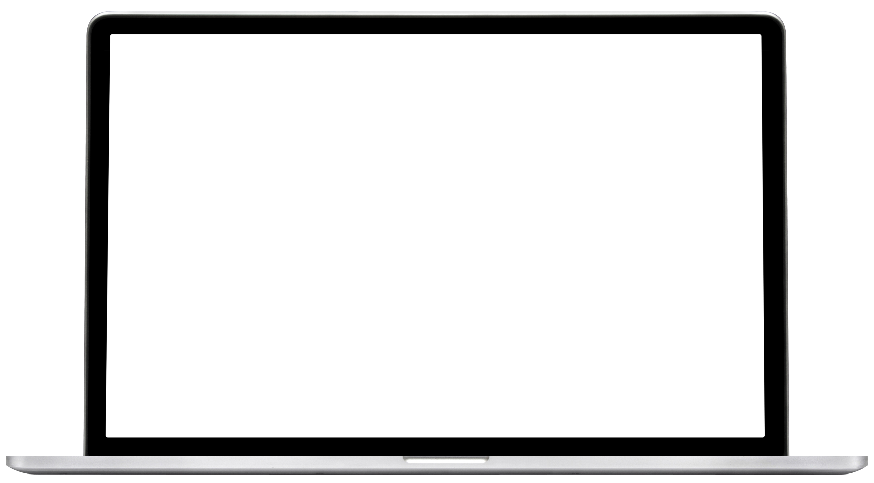 Primo Studio
Customization Package Manager
Primo-Explore Dev Environment
Agenda
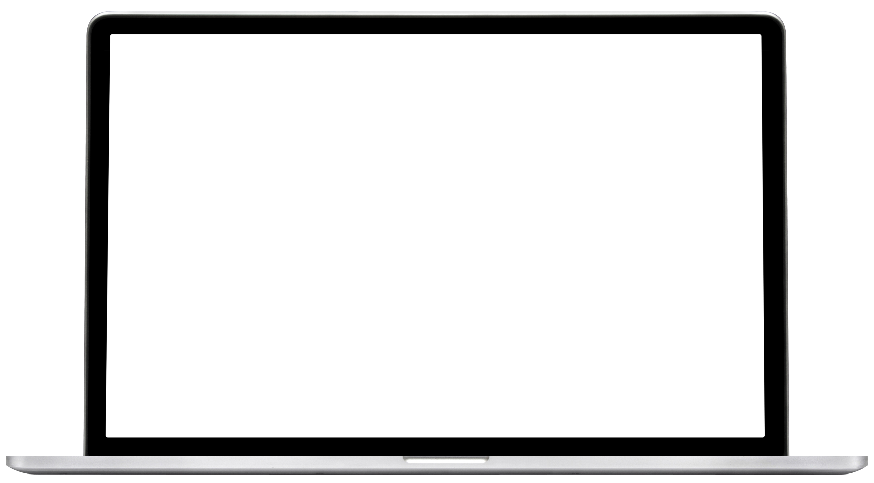 What is Primo Studio?
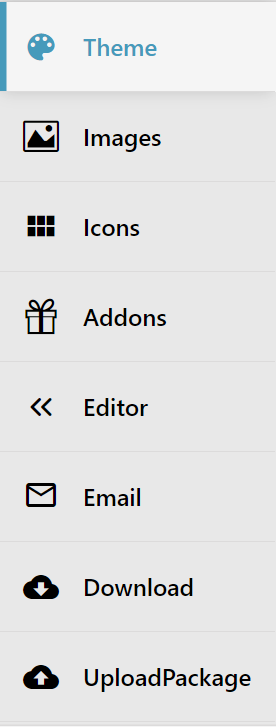 Environment that allows you to test UI customizations 
Allows customization of 
Color palette of the Primo view
Images and icons
Apply add-ons that others in the Primo Community have developed
Change and test CSS
Download the customization package after customizing it
Upload the customization package after it’s been customized
6
Initial Setup via URL
http://primo-studio.exlibrisgroup.com
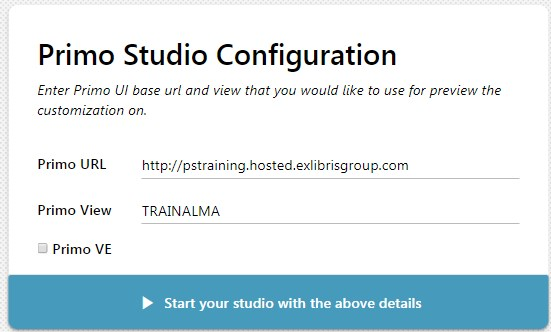 7
Accessing Primo Studio from Primo VE
Discovery > Display Configuration > Configure Views > Select view and Edit > Manage Customization Package tab
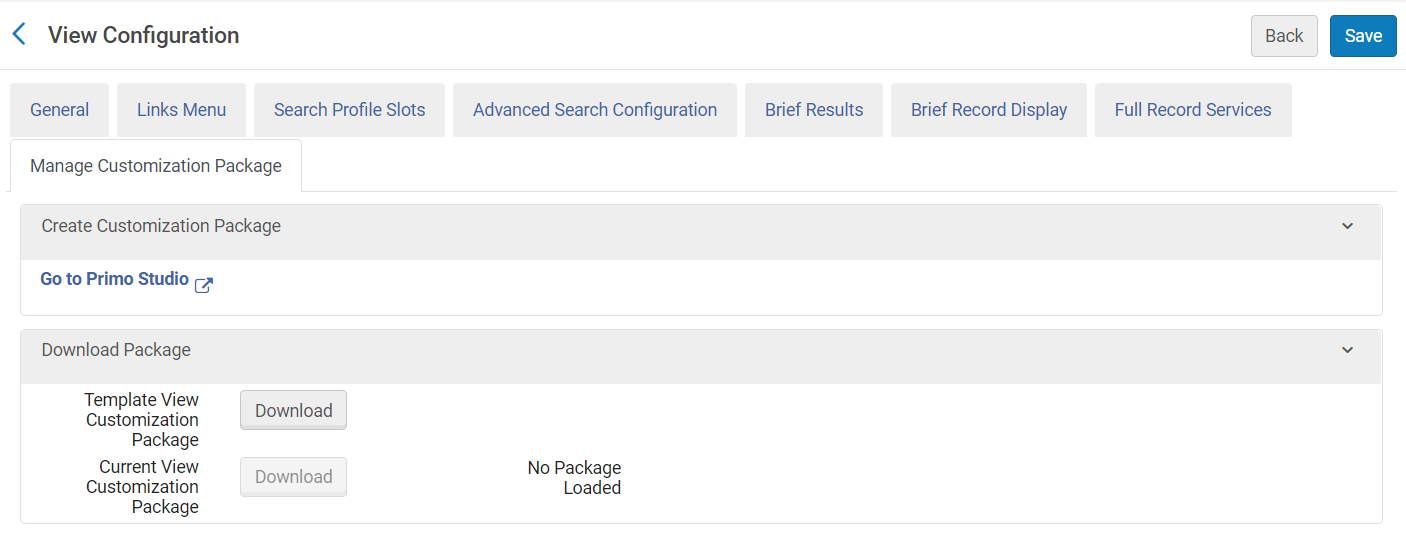 8
Steps for updating an existing view in Primo Studio
Download the Current View Customization Package at  Discovery > Display Configuration > Configure Views > Edit Selected View > Manage Customization Package tab
Click Go to Primo Studio
Upload Customization Package
Edit and test changes
Once finished, Download Customization Package
Upload the new Customization Package at  Discovery > Display Configuration > Configure Views > Edit Selected View > Manage Customization Package tab
9
CSS Components and Customizations
Home Page Components
Brief Results Page
Hiding the Sign-In Link
Changing the Color of the Versions Link
Full Display Page
Upper Menu
Hiding the Language Menu
Disabling Automatic Capitalization of Main Menu Links
Search Bar Components
Moving Facets to the Left Side
https://knowledge.exlibrisgroup.com/Primo/Product_Documentation/020Primo_VE/008Primo_VE_User_Interface/010Primo_VE_Customization_-_Best_Practices#CSS_Components_and_Customizations
10
Primo Studio
Customization Package Manager
Primo-Explore Dev Environment
Agenda
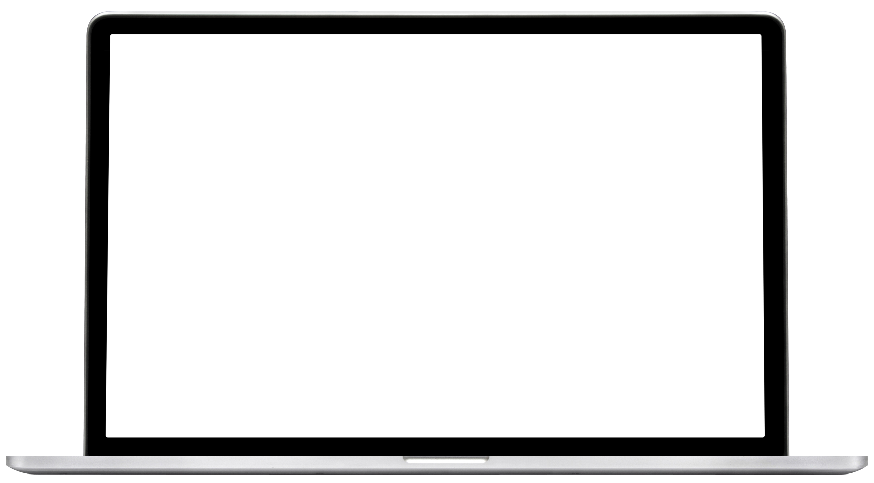 What is the Customization Package Manager?
Allows you to brand your Primo user interface
Allows you to create and manage the CSS, HTML, JavaScript, and image files in Primo
Can also create a Central Package to provide a basic level of formatting for multiple views (consortia)
If no customized packages are loaded, the system will use only the out-of-the-box configurations
12
Primo Studio
Customization Package Manager
Primo-Explore Dev Environment
Agenda
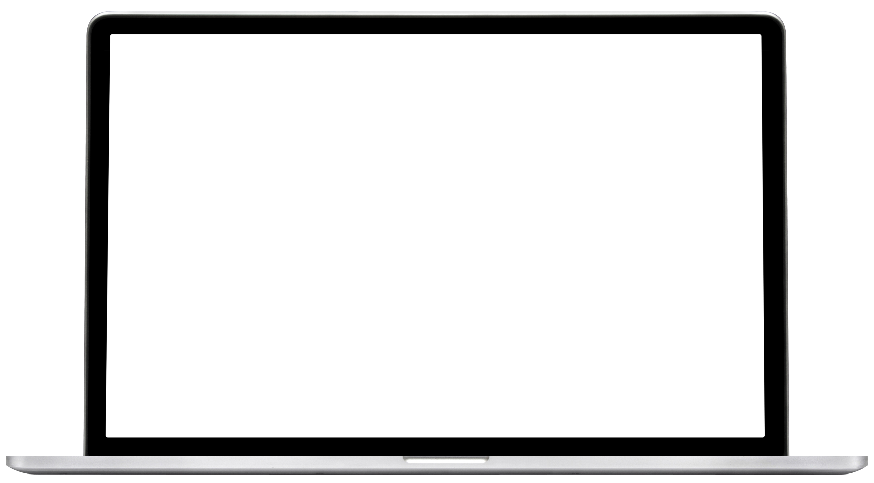 Dev Resources
https://github.com/ExLibrisGroup/primo-explore-devenv 
IGeLU 2016: https://youtu.be/xD0wKhyvJzY (24:55)
Getting Started with the Primo-explore Devenv: https://drive.google.com/file/d/1mSCYBn3kl4BFG6Yo9fp4LZbaY7hGxzBQ/view
Customizing Email templates: https://github.com/ExLibrisGroup/primo-explore-package/tree/master/VIEW_CODE/html#email-templates
Learn how to use js directives: https://github.com/ExLibrisGroup/primo-explore-package/tree/master/VIEW_CODE/js 
All source code used for existing customer widgets: https://github.com/search?utf8=%E2%9C%93&q=primo-explore 
All feature packages that customers have created: https://www.npmjs.com/search?q=primo-explore&page=2&ranking=optimal
14
Resources
15
Knowledge Center Resources
Branding Your View
Primo Studio for Primo VE
Primo VE Customization Best Practices
Moving Views using GoVE
16
About Today’s Session, and Register for Next Week
Ex Libris Knowledge Center > Primo > Training > Webinars > Primo VE : Become an Expert
Download presentation slides
Watch recordings of this session (and all sessions in the series)
Download Question and Answer documents
Register for upcoming sessions
(and see what content they will contain)
17
Next Week
Display Configuration

Views​
Link Definitions in Full Record​
Labels​
Library Card Configuration
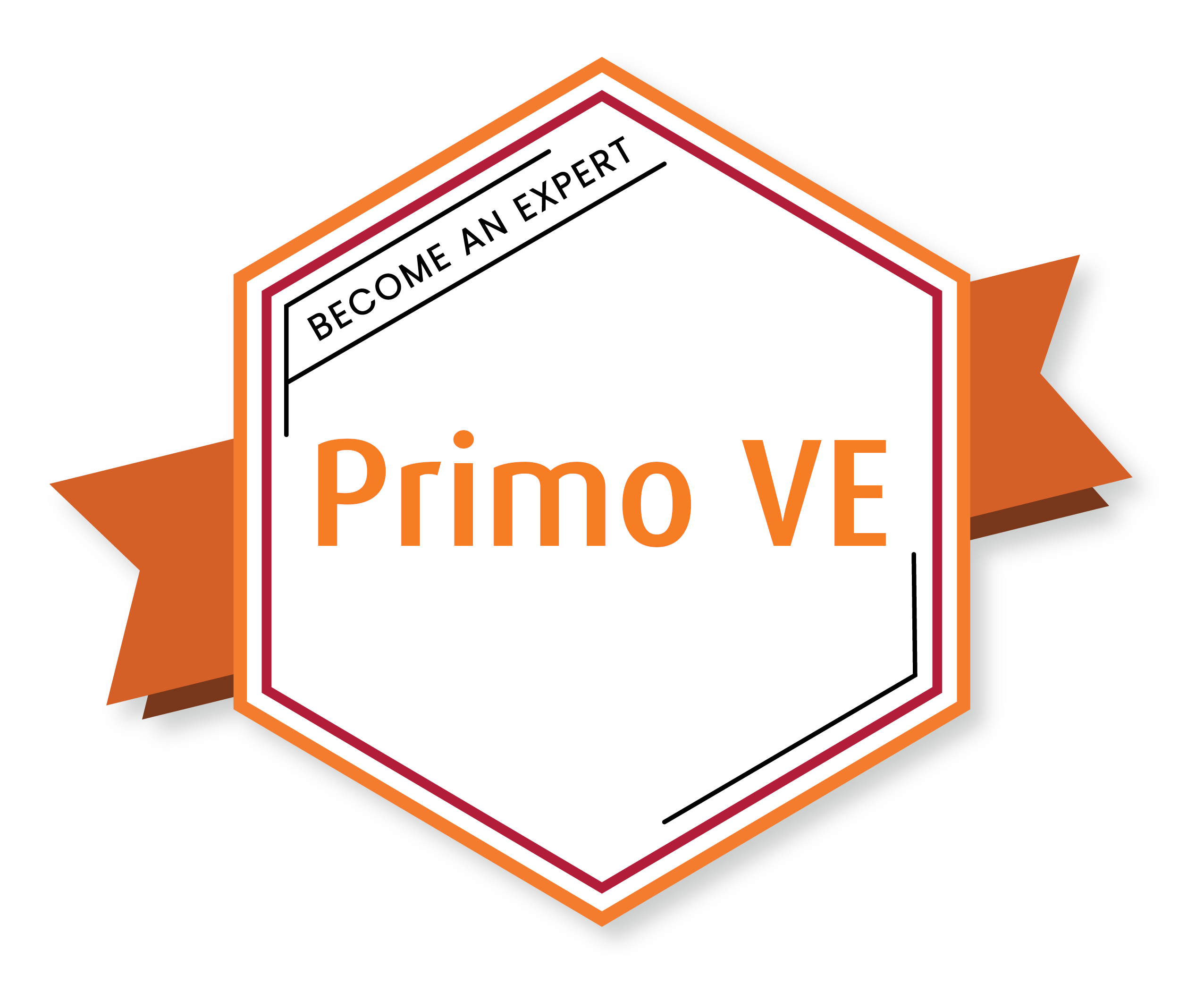 18
Premium Services - a more individualized approach
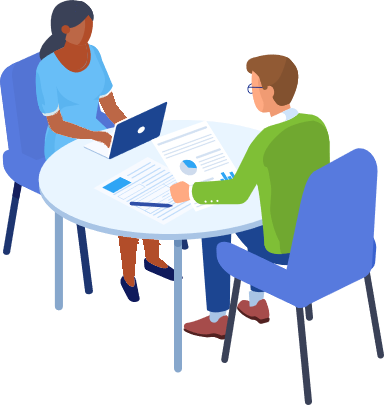 Premium Services are one-on-one services to customers that are interested in workflow optimization, individualized training, hands-on configuration, or other individualized assistance with Ex Libris products

Premium.Services@clarivate.com
19
[Speaker Notes: If you would like more information on paid service engagements from Ex Libris to fill gaps in local expertise, support workflow changes, and optimize your use of our products, please email us at Premium.Services@exlibrisgroup.com. We would love to talk more with you about how we can meet your needs.]
Please fill out the survey that will appear when you close the WebEx meeting